The Server Architecture Behind Killzone Shadow Fall
Jorrit Rouwé
Lead Game Tech, Guerrilla Games
1
Overview
Hosting Choices
Server Architecture
Match Making
Zero Downtime
Updating Without Patching
How Telemetry Helped Fix Issues
2
Introduction
Killzone Shadow Fall is a First Person Shooter
24 player team based gameplay
Warzone = Customizable Game
Selection of maps / missions / rules
Official and community created Warzones
Multiple active games in a Warzone
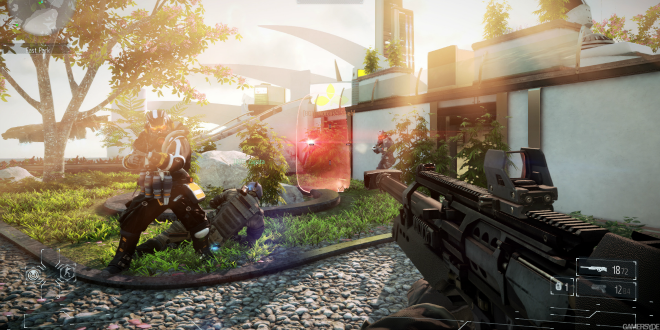 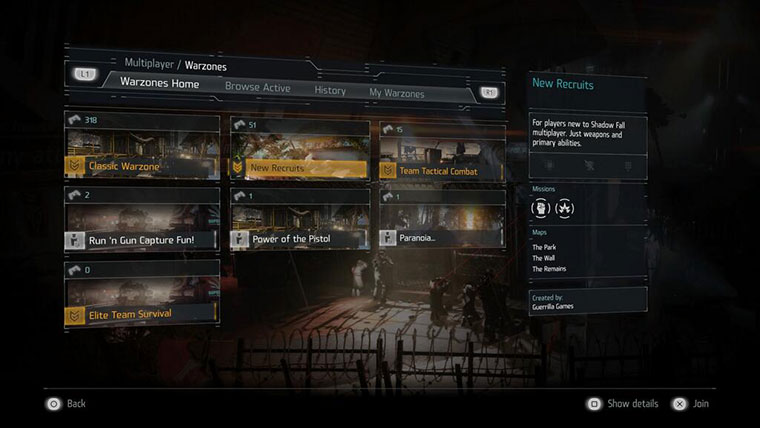 Bottom right screenshot shows 300+ players in 1 warzone
3
Hosting Choices
4
Hosting Choices - Need for Scaling
Killzone 3 used traditional hosting
Have to manage many environments
Adding / scaling environment needs planning
Shared load testing environment with other titles
Example environments: Guerrilla Internal, FPQA, FQA, Demo, Press, Production, Load Test
5
Hosting Choices - Need for Scaling (2)
For Killzone Shadow Fall we needed flexibility
Launch title = no Public Beta
Effect PlayStation®Plus pay wall?
Used Amazon for easy scaling
Load testing
100K sims
100 real players
Some servers still physically hosted in Sony data centers
6
Server Architecture
7
Server Architecture - Overview
Most components use standard web technology
Java 
Tomcat
REST
Simpler hosting by using Amazon components
Storage: Dynamo DB / S3 / Redshift
Deployment: Cloud Formation / Elastic Beanstalk
Monitoring: Cloud Watch
8
Server Architecture - Overview (2)
Regional:
Turbine clusters
Dynamo DB
Webapp 
cluster
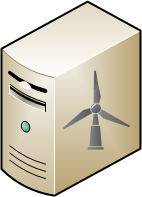 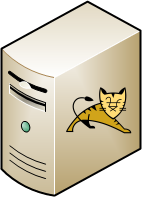 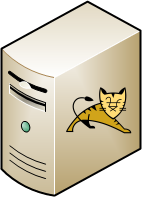 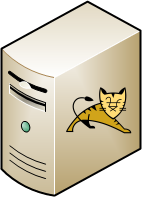 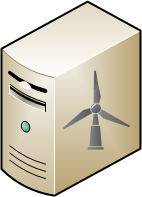 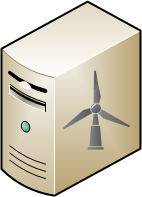 Create game
killzone.com
Load balancer
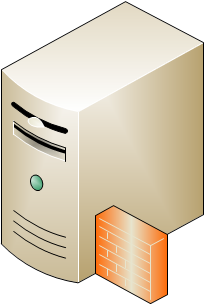 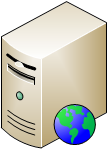 Announce
Matchmaking, 
leaderboards,
warzones, …
Live Tiles
= HTTPS REST
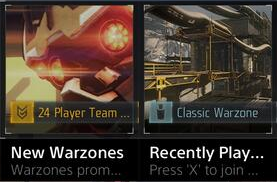 = Hazelcast
Gameplay
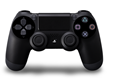 = UDP
Game
Webapps are all running the same components
Turbine hosted partially in Sony data centers, partially in AWS
Hazelcast is peer to peer communication library
9
Server Architecture - Gameplay (Turbine)
C++ / libRUDP
Messaging hub between players in a game
Game logic runs on the PS4TM
Advantages:
Prevents NAT issues
Reduces required bandwidth
Disadvantages:
We pay for bandwidth
Introduces extra hop
Game 1
…
Player 1
Player N
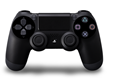 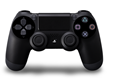 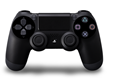 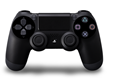 broadcast
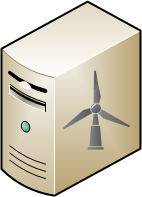 Turbine
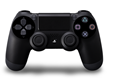 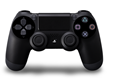 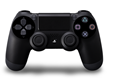 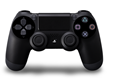 …
Player 1
Player N
Game N
libRUDP is part of the PS4 SDK and provides reliable UDP communication
10
Match Making
11
Match Making - General Principles
Linear scaling
State stored in memory
Minimal communication between servers
Fault tolerant
All servers equal
Client repeats requests
Client sends match updates
One server not aware of games hosted on other server
Since state is stored in memory clients need to repeat requests to reconstruct state in case of server outage
12
Match Making - Algorithm
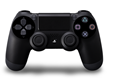 Load balancer
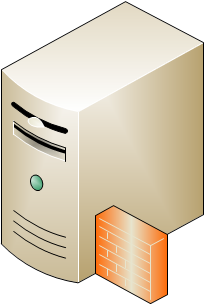 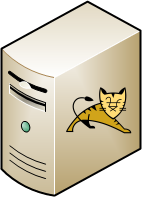 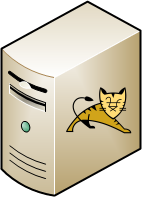 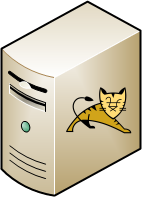 Webapp 1:
Warzone B
Webapp 2:
Warzone A,
partition 1
Webapp 3:
Warzone A, 
partition 2
Warzone B is small
Warzone A is too big to be hosted by 1 server so is split up in 2 partitions
13
Match Making - Algorithm
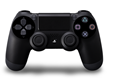 Request ID X: Join
Warzone A
Load balancer
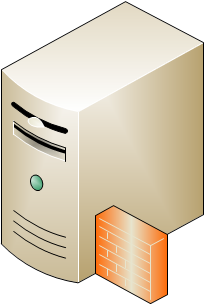 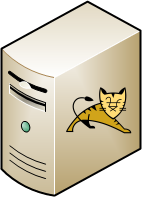 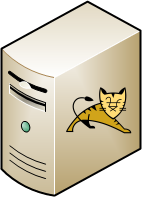 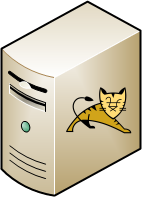 Webapp 1:
Warzone B
Webapp 2:
Warzone A,
partition 1
Webapp 3:
Warzone A, 
partition 2
Client creates request with random ID X
14
Match Making - Algorithm
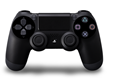 Request ID X: Join
Warzone A
Load balancer
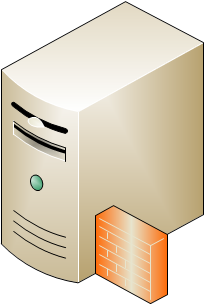 random
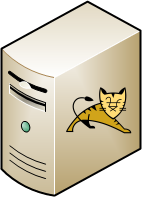 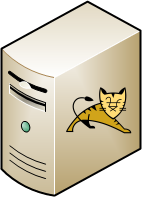 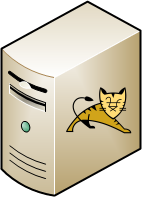 Webapp 1:
Warzone B
Webapp 2:
Warzone A,
partition 1
Webapp 3:
Warzone A, 
partition 2
Load balancer is Amazon ELB, so random forwarding
15
Match Making - Algorithm
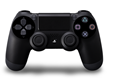 Request ID X: Join
Warzone A
Load balancer
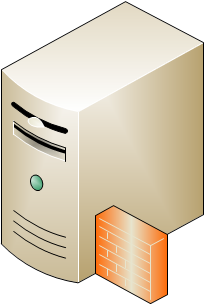 Shared map: 
Who hosts what warzone
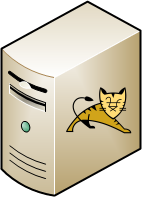 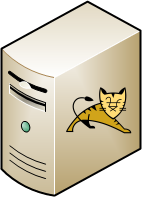 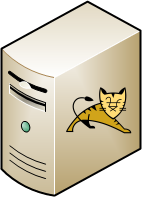 Webapp 1:
Warzone B
Webapp 2:
Warzone A,
partition 1
Webapp 3:
Warzone A, 
partition 2
Using shared Hazelcast map
16
Match Making - Algorithm
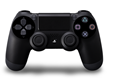 Request ID X: Join
Warzone A
Load balancer
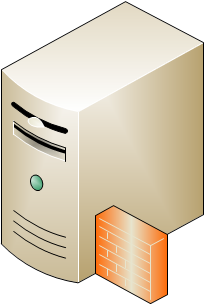 In memory:
Pending request
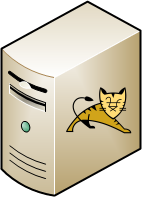 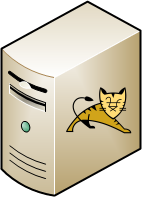 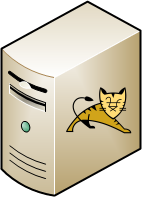 Forward: Warzone A,
partition consistent_hash(X)
Webapp 1:
Warzone B
Webapp 2:
Warzone A,
partition 1
Webapp 3:
Warzone A, 
partition 2
Lets say match was not found first time, so webapp 2 returns match making progress status
17
Match Making - Algorithm
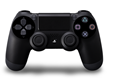 Repeat Request ID X: 
Join Warzone A
Load balancer
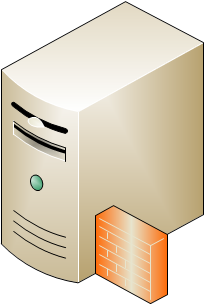 In memory:
Pending request
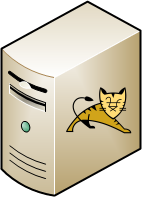 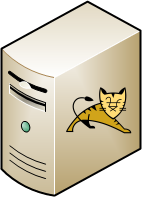 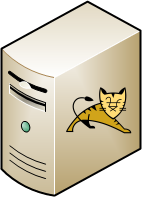 Forward
Webapp 1:
Warzone B
Webapp 2:
Warzone A,
partition 1
Webapp 3:
Warzone A, 
partition 2
After 5 seconds client repeats request
Request has same ID so ends up on webapp 2 again
18
Match Making - Algorithm
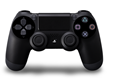 Load balancer
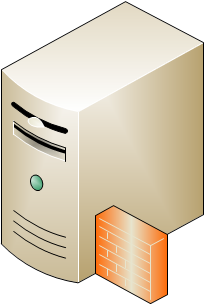 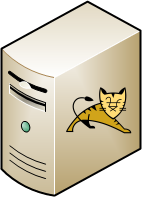 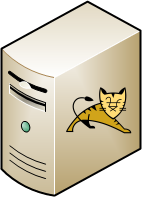 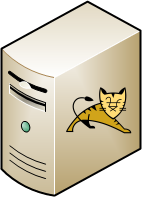 Assign Game Y
Webapp 1:
Warzone B
Webapp 2:
Warzone A,
partition 1
Webapp 3:
Warzone A, 
partition 2
Game found, assignment sent back
19
Match Making - Algorithm
Join Turbine
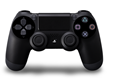 Load balancer
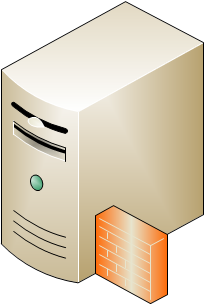 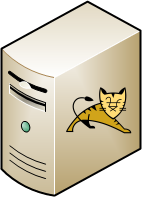 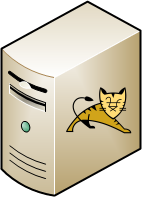 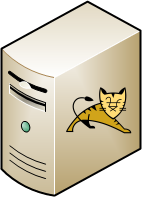 Webapp 1:
Warzone B
Webapp 2:
Warzone A,
partition 1
Webapp 3:
Warzone A, 
partition 2
Game uses IP / port returned by game assignment to connect to Turbine
20
Match Making - Algorithm
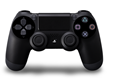 Game Y, Warzone A:
Match Update
Load balancer
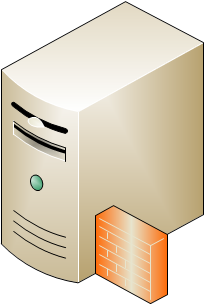 In memory: 
players in Game Y
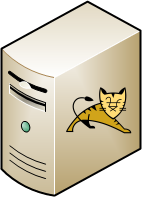 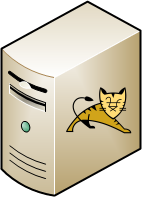 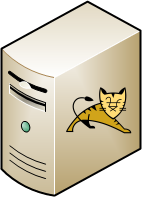 Forward: Warzone A, 
partition consistent_hash(Y)
Webapp 1:
Warzone B
Webapp 2:
Warzone A,
partition 1
Webapp 3:
Warzone A, 
partition 2
One client in game send match update when player joins (and periodically in 30 second intervals). Game can be hosted on different webapp because consistent_hash(Y) is used
21
Match Making - Algorithm
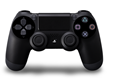 Load balancer
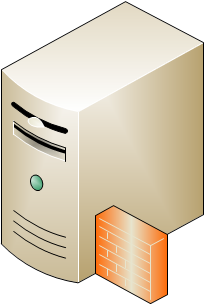 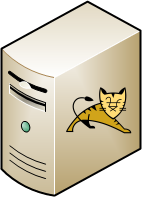 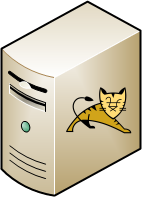 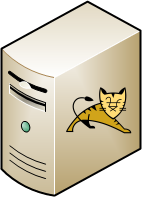 Webapp 1:
Warzone B
Webapp 2:
Warzone A,
partition 1
Webapp 3:
Warzone A, 
partition 2
No Cross Partition Matching
Max partition size around 10K players
Requests only match with games on same partition
Requests can create new game on different node
22
Match Making - Finding Game
Greedy algorithm for finding best game
Weighted scoring, in priority order:
Region based on ping
Good / bad ping players
Biggest games first
Long unbalanced first
ELO Glicko skill
Don’t join game you just left
Ping all data centers on application startup
Match outside closest region after period of time
Good ping < 100 ms
23
Match Making - Round End
Merge small game into large
Put players back into own region
Balance team sizes
Balance skill
Take best 1 or 2 players from 1 team and exchange for worst players on other team
24
Zero Downtime
25
Zero Downtime - Overview
Killzone 3 often had hour long maintenance
Zero downtime deployment / scaling
Manage our own deployments
Being on call 24/7 makes us want to fix issues!
Every service redundant
So far only 2 outages (< 1 hr) due to our servers failing
Survived multiple ‘cable pulls’
26
Zero Downtime Deployment - Webapp
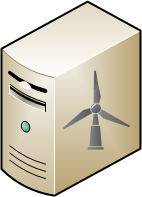 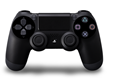 Game
Turbine
DNS lookup
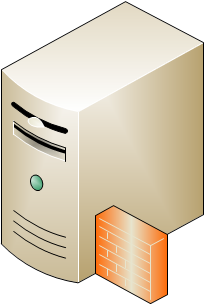 Load 
balancer
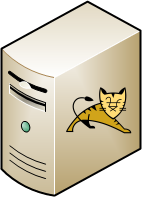 Webapp
Production environment
DynamoDB
27
Zero Downtime Deployment - Webapp
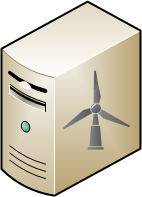 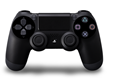 Game
Turbine
DNS lookup
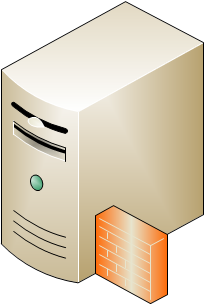 Load 
balancer
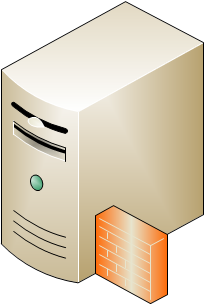 Load
balancer
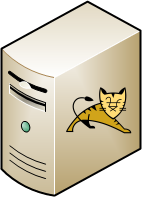 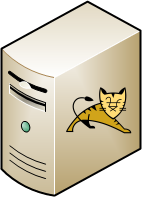 Webapp
Webapp
Production environment
Staging environment
DynamoDB
Use Amazon to create second server set
Database is shared
New server is backwards compatible with old server
28
Zero Downtime Deployment - Webapp
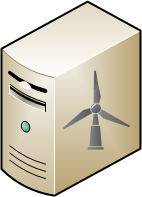 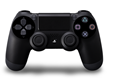 Game
Turbine
DNS lookup
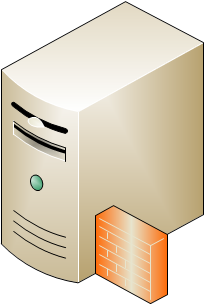 Load 
balancer
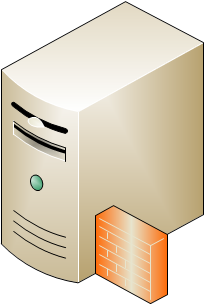 Load
balancer
Clone
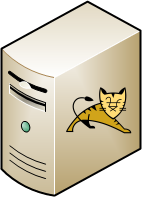 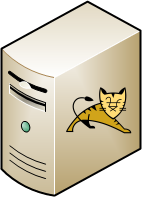 Webapp
Webapp
Production environment
Staging environment
DynamoDB
Clone handles request on production environment and replicates the request to the staging environment (but ignores result). Clone warms caches / load balancer. Take care not to write 2x to database.
29
Zero Downtime Deployment - Webapp
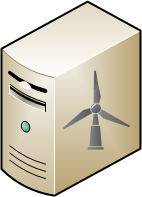 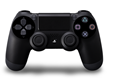 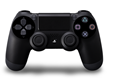 Game
Turbine
QA
DNS lookup
DNS override
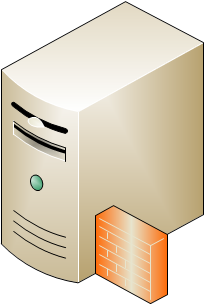 Load 
balancer
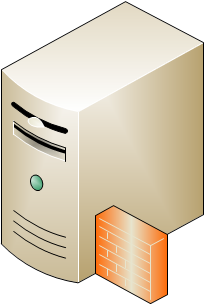 Load
balancer
Clone
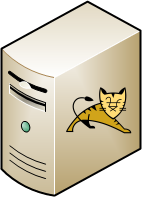 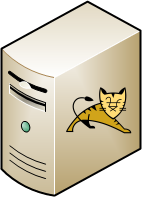 Webapp
Webapp
Production environment
Staging environment
DynamoDB
QA can now test the staging environment
30
Zero Downtime Deployment - Webapp
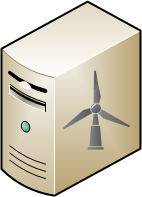 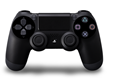 Game
Turbine
DNS lookup
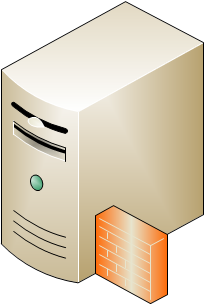 Load 
balancer
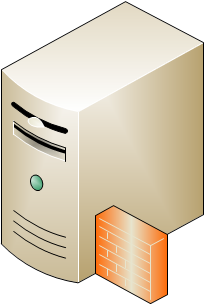 Load
balancer
Forward
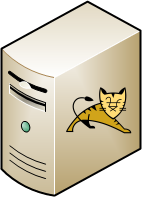 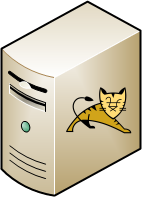 Webapp
Webapp
Production environment
Staging environment
DynamoDB
Forward does not process request on production environment but only on staging environment
31
Zero Downtime Deployment - Webapp
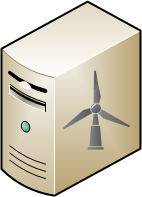 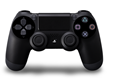 Game
Turbine
DNS swap
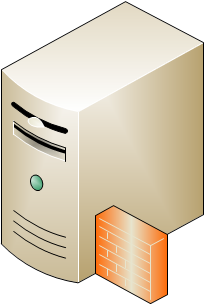 Load 
balancer
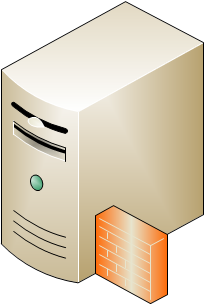 Load
balancer
Forward
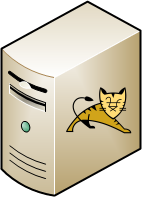 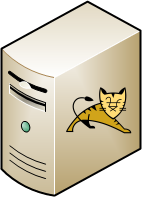 Webapp
Webapp
Production environment
Staging environment
DynamoDB
32
Zero Downtime Deployment - Webapp
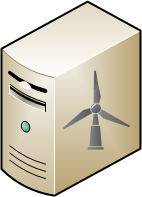 Wait 24h
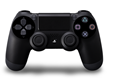 Game
Turbine
DNS swap
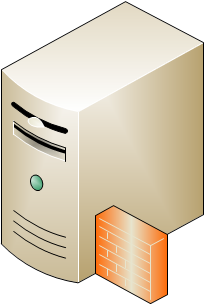 Load 
balancer
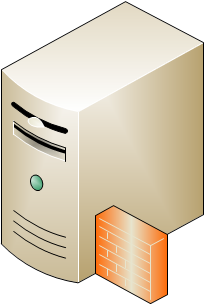 Load
balancer
Forward
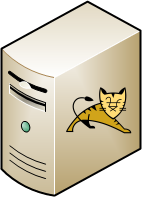 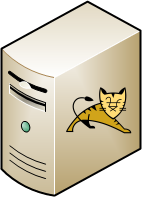 Webapp
Webapp
Production environment
Staging environment
DynamoDB
Some ISP’s don’t care about DNS record expiry, so you need to wait for 24h
33
Zero Downtime Deployment - Webapp
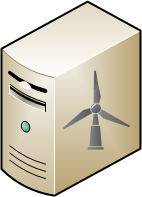 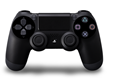 Game
Turbine
DNS swap
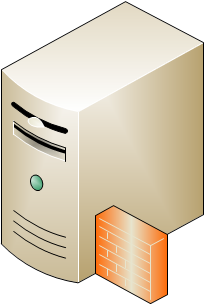 Load
balancer
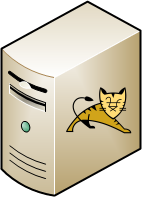 Webapp
Staging environment
DynamoDB
Delete old production environment
34
Zero Downtime Deployment - Turbine
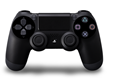 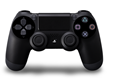 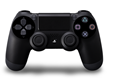 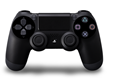 Games B
Games A
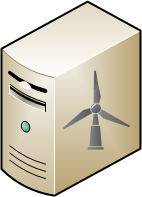 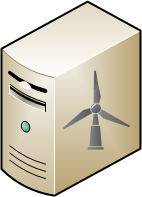 Turbine 2
Turbine 1
announce
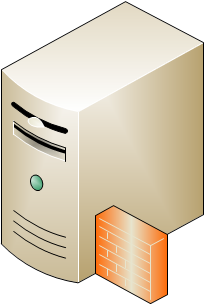 Load balancer
35
Zero Downtime Deployment - Turbine
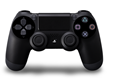 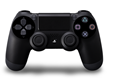 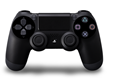 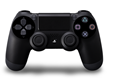 Games B
Games A
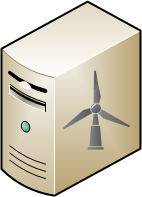 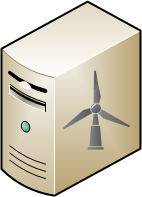 Turbine 2
Turbine 1
maintenance
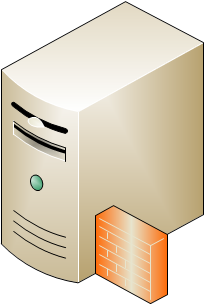 Load balancer
50% of machines put in ‘maintenance mode’
Maintenance mode allows current games to keep playing / new players can still join game
36
Zero Downtime Deployment - Turbine
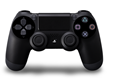 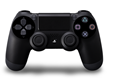 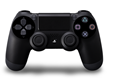 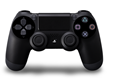 Games B
Games A
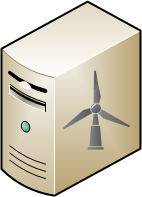 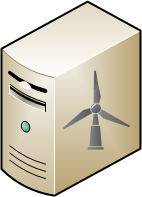 round rollover
Turbine 2
Turbine 1
maintenance
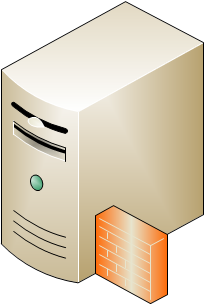 Load balancer
On round rollover (after approx. 20 minutes) game is moved to new Turbine server
37
Zero Downtime Deployment - Turbine
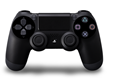 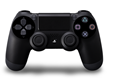 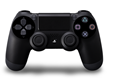 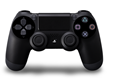 Games B
Games A
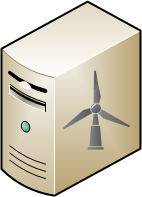 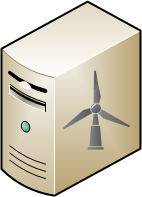 Turbine 2
Turbine 1
(new)
announce
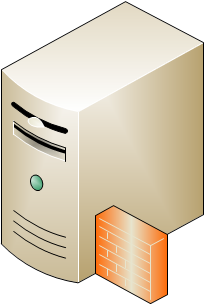 Load balancer
We can update turbine servers now
38
Zero Downtime Deployment - Turbine
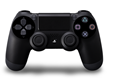 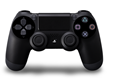 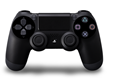 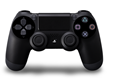 Games B
Games A
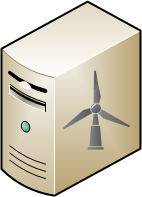 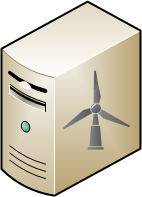 Turbine 2
Turbine 1
(new)
maintenance
announce
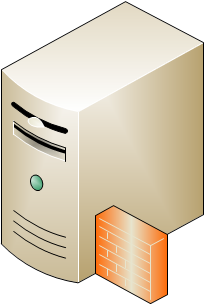 Load balancer
Other 50% put in maintenance mode
39
Zero Downtime Deployment - Turbine
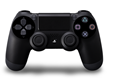 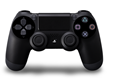 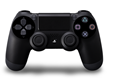 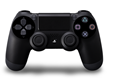 Games B
Games A
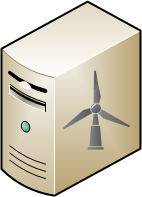 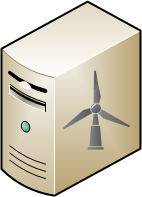 round rollover
Turbine 2
Turbine 1
(new)
maintenance
announce
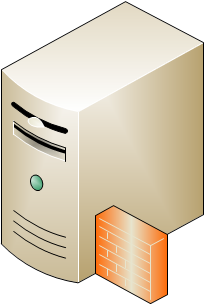 Load balancer
40
Zero Downtime Deployment - Turbine
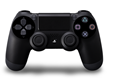 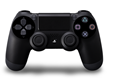 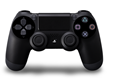 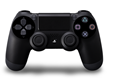 Games B
Games A
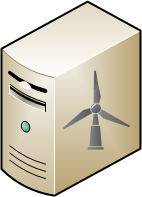 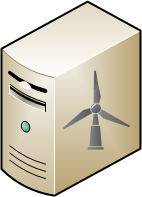 Turbine 2
Turbine 1
(new)
(new)
announce
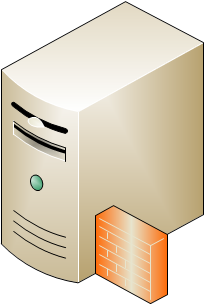 Load balancer
41
Zero Downtime Deployment - Turbine
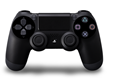 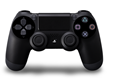 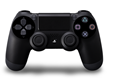 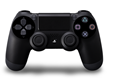 Games B
Games A
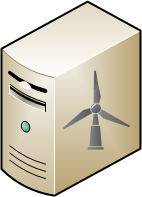 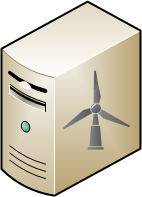 round rollover
Turbine 2
Turbine 1
(new)
(new)
announce
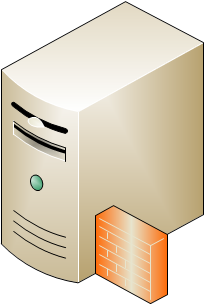 Load balancer
42
Zero Downtime Deployment - Turbine
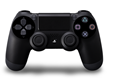 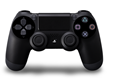 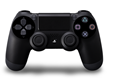 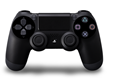 Games B
Games A
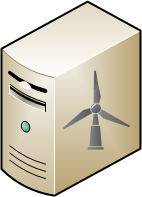 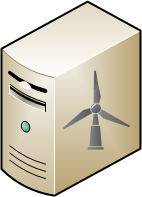 round rollover
Turbine 2
Turbine 1
(new)
(new)
announce
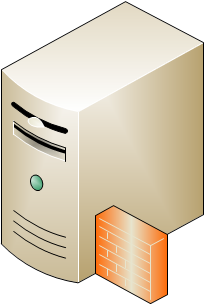 Load balancer
Do A/B testing!
Updating 1 server first and let it run for a couple of days
Check telemetry results / crashes to validate behavior because validating in QA is difficult due to amount of testers needed
43
Update Without Patching
44
Update Without Patching
Patch release cycle very long
1 week for emergency patches
4+ weeks for normal fixes
Developed server side tweaks system
Patching gameplay settings (e.g. weapon stats)
Adding collision volumes
Changes versioned, each game round uses specific version
Update to latest version on round rollover
Fixed 50+ exploits!
Server tweak is simple key / value pair
Using special notation to patch game settings e.g. (ClassName)ObjectName.AttributeName = Value
45
How Telemetry Helped Fix Issues
46
Telemetry
Can drill down to individual user for complaints
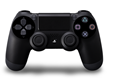 Visualization
Plain text
Events
Aggregation
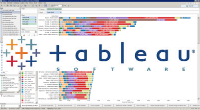 Game
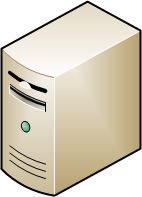 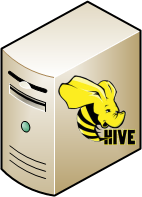 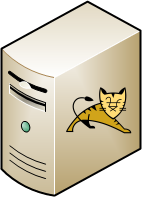 S3
Redshift
Collector
Hive
Tableau
Webapp
Very Powerful!
Example ‘Player Spawn’ + ‘Player Die’ event gets aggregated by Hive to ‘Player Life’ table in Redshift
47
Errors Per Hour Over Time
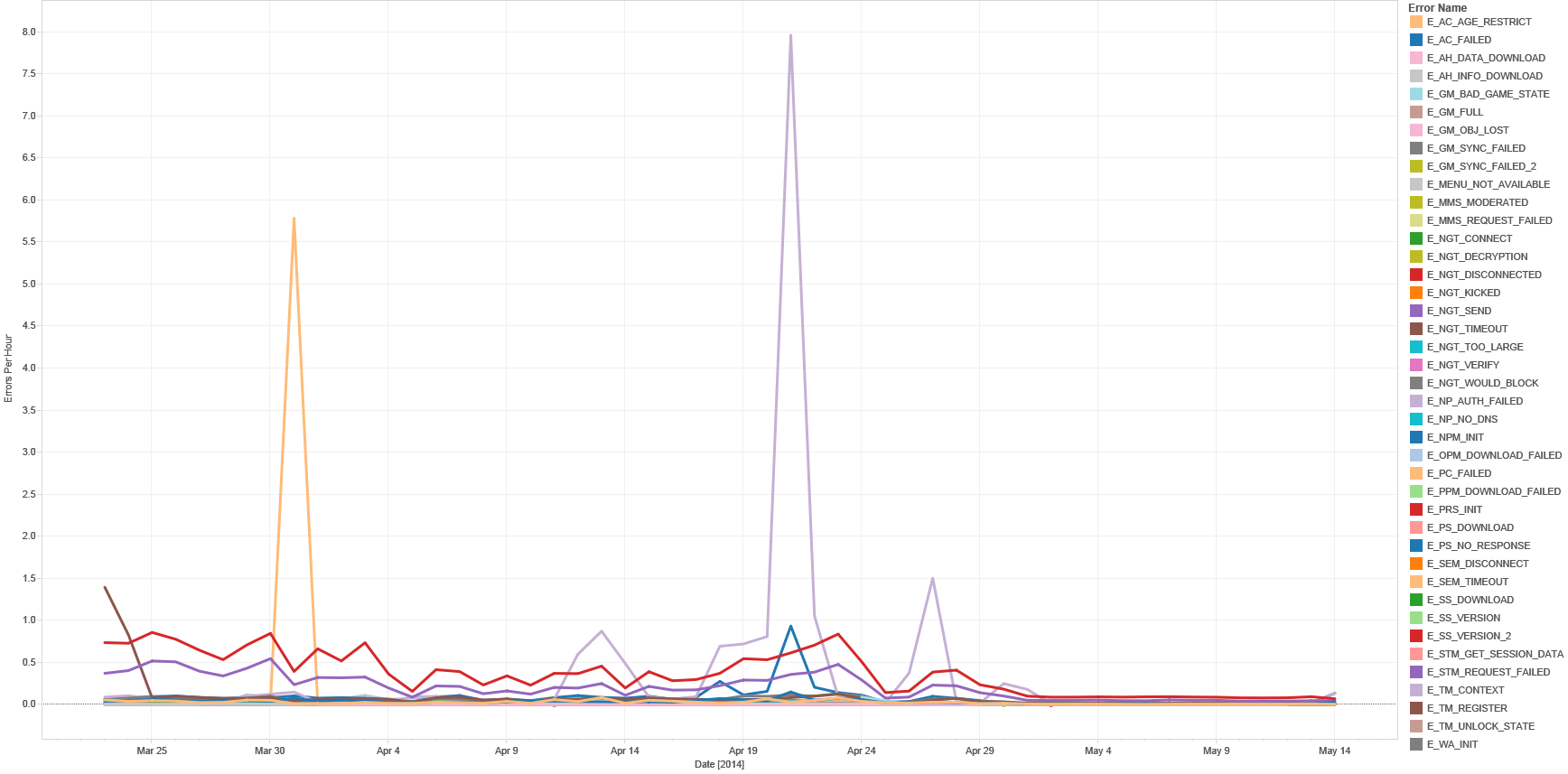 PSNSM authentication
PlayStation®Plus check
Turbine fix
PlayStation®Plus Check = check to see if you have purchased PlayStation®Plus and can play online
48
Errors Per Hour Per Router
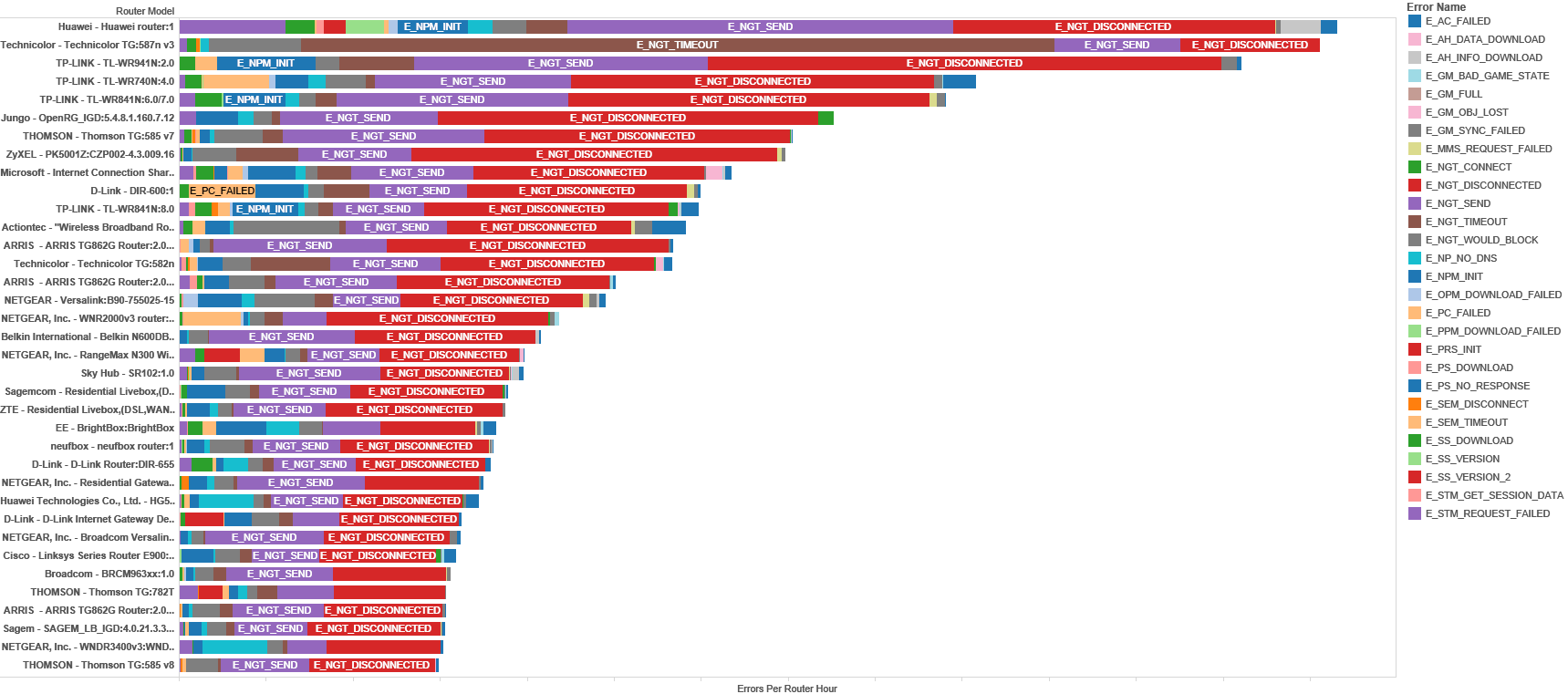 Technicolor modem triggers
errors on round roll over
49
Technicolor TG587n
1 UDP socket fails to send to multiple IP’s!
Need to allocate UDP socket per IP
Server IP X.X.X.X
(first contacted)
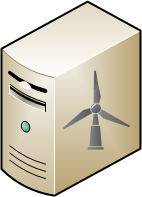 TG587n
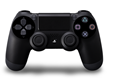 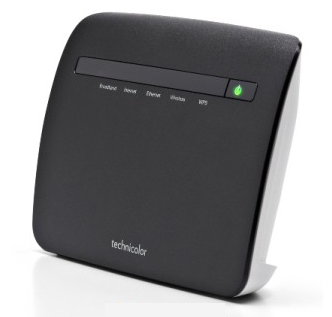 UDP socket
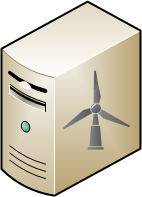 Server IP Y.Y.Y.Y
fail
50
And Then We Released Patch 1.10
Community complained about 5+ second lag
We didn’t see it, couldn’t measure it
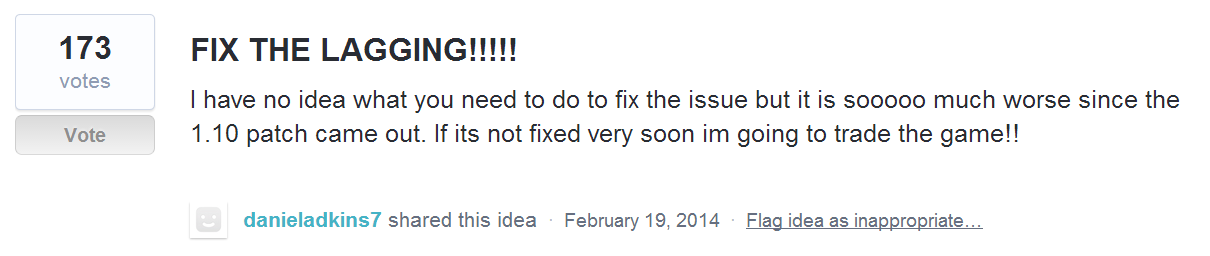 51
Key Metric - Kill Lag
Server & client run at 60 Hz
Processing  5 * 0.5 * 1/60  40 ms
Best ping  5 ms
PingA + PingB  10 ms
Best Kill Lag  50 ms
Consider laggy kill > 500 ms
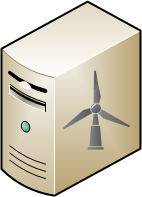 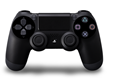 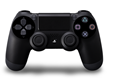 Player B
Player A
Turbine
Fire
last 
bullet
Dies
Kill Lag = PingA + PingB + Processing
Most game(r)s look at ping, ping is a bad metric!
52
Kill Lag Measured
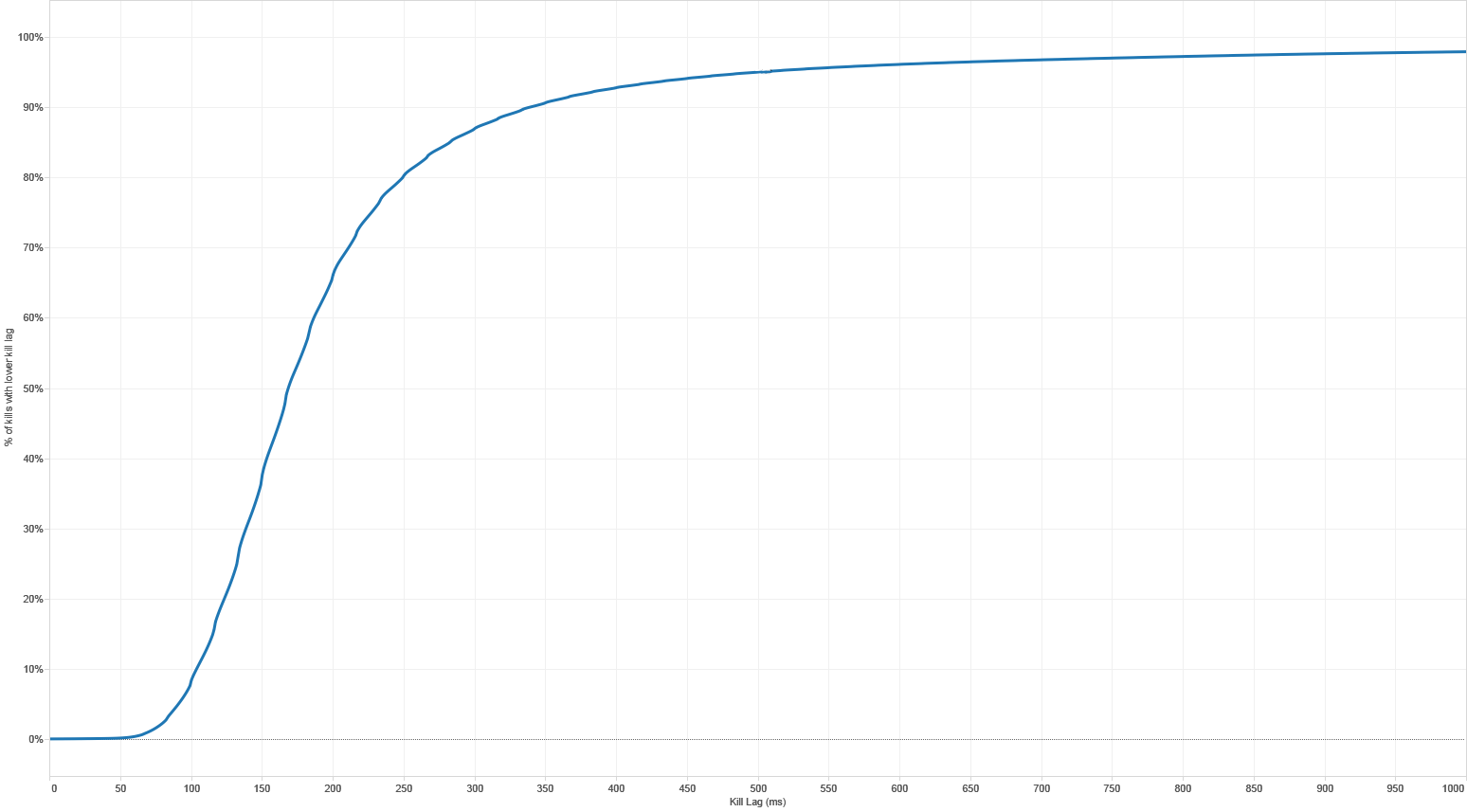 95% of the kills are < 500 ms. 
Given measured pings, 98% is max.
Kill lag starts around 50 ms
For every kill you make we send telemetry on what the kill lag was
Graph shows percentage of kills that took lower than X-axis ms
53
Laggy Kills Over Time
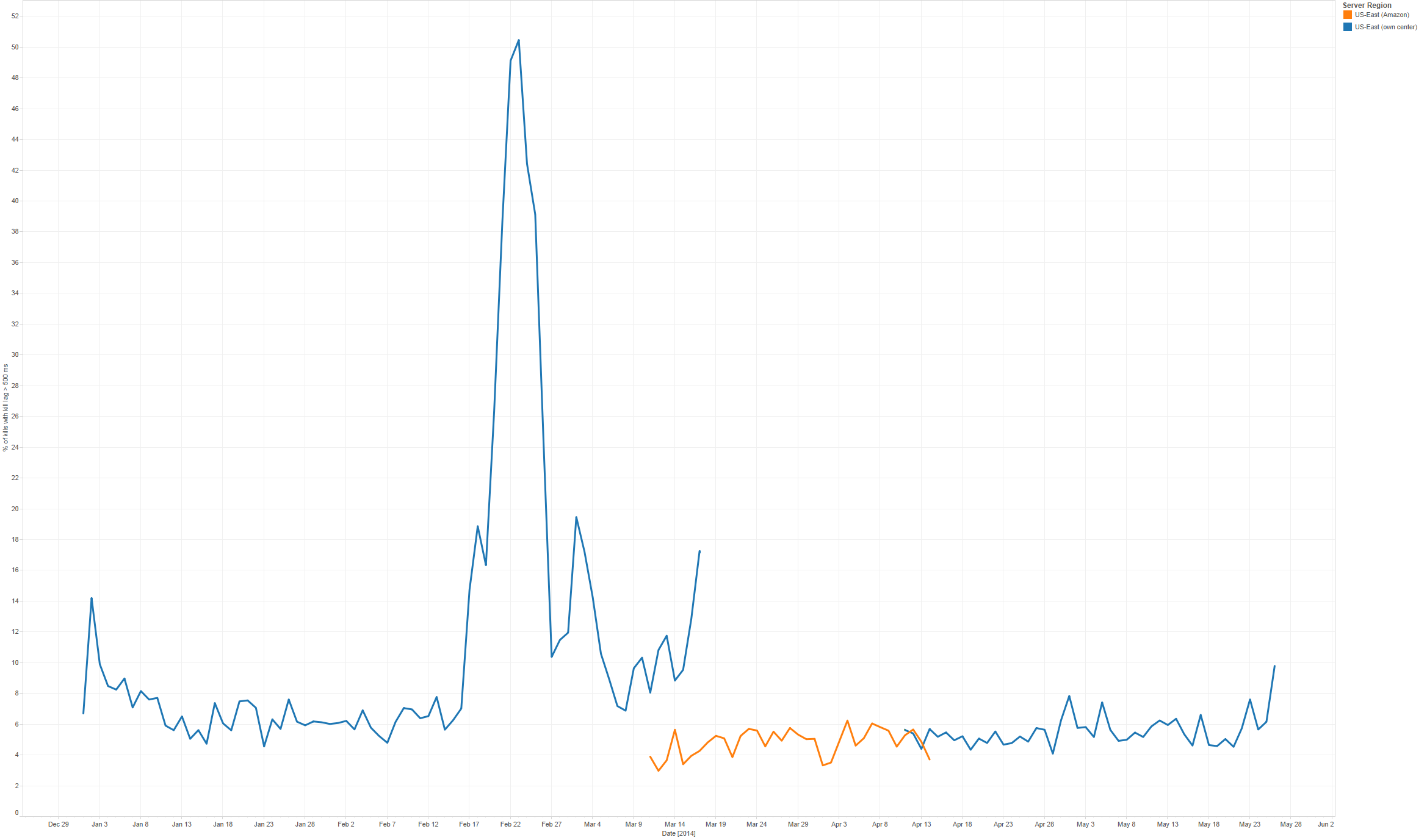 US-East gateway failure
Backup gateway high packet loss
libRUDP resend bug
libRUDP fix
Switch to Amazon
Release patch 1.10
Switch back
A/B test
Vertical axis is percentage of laggy kills
Graph shows US-East only (other regions were unaffected – which is why we didn’t see it)
54
Amazon isn’t perfect either
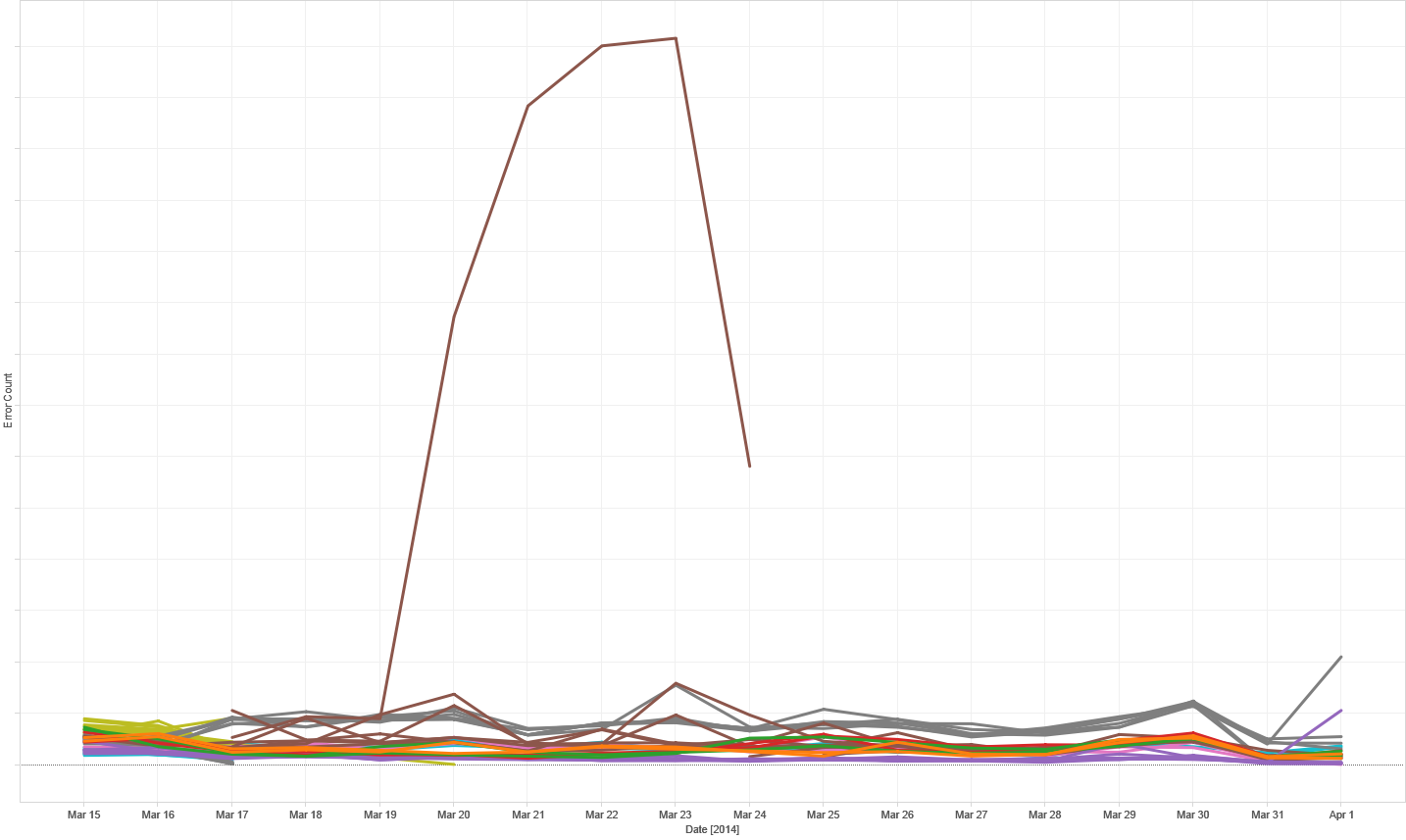 One server triggers 
a lot of network errors
Terminate, and it’s
automagically replaced
by a working instance

Vertical axis shows error count per server
Color is region
55
Average Ping Between Regions
No region where next closest region < 100 ms
Matchmaking tries to avoid cross region!
Smaller regions / warzones don’t have enough players
Friends may want to play cross region
98%+ success in large, 80% in smallest region
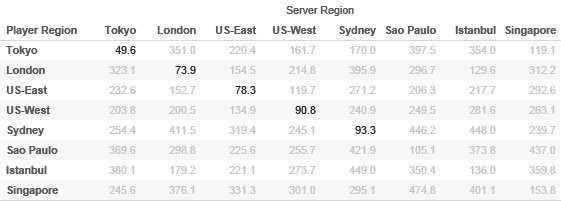 All pings > 100 ms are grey
56
Telemetry - Conclusion
You NEED telemetry to fix your game
Difficult to draw conclusions from forums
Previous examples very difficult to find
Consider key metrics
For us ‘Kill Lag’
Tie into monitoring
Monitoring = real time check that number of laggy kills stays constant, if it increases we get called
57